Can you make a word list for one of these sounds?
Monday 8th February 2021
Today we will…

Read a list of words. 
Spell words from the list.
Continue reading the story and answer questions.
problem
wrong
spring
very
thanks
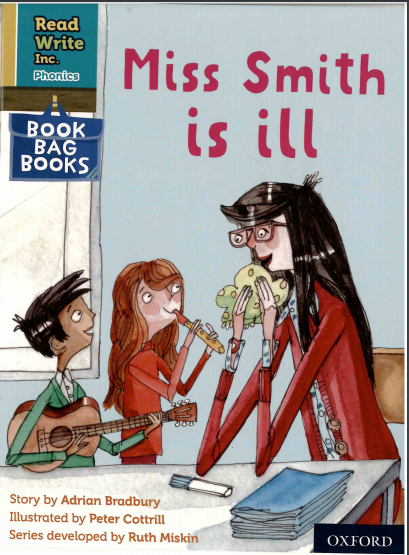 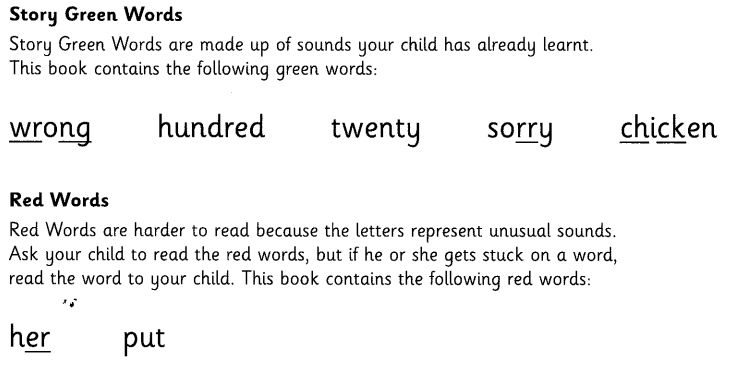 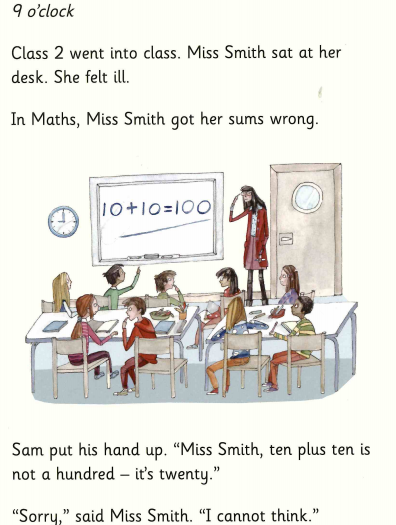 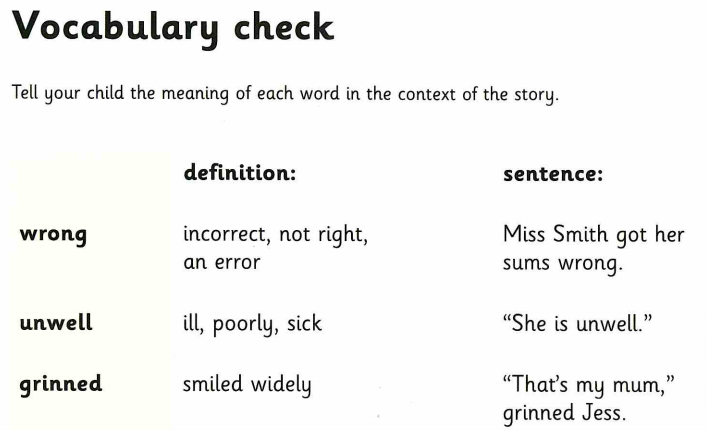 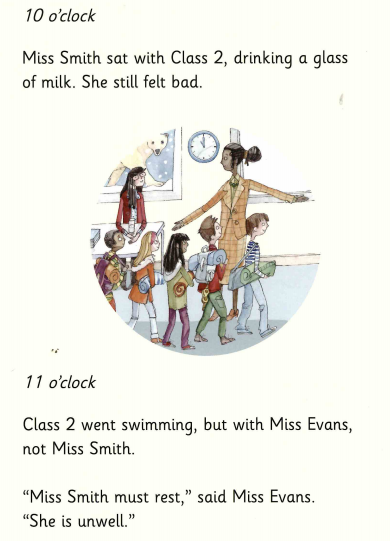 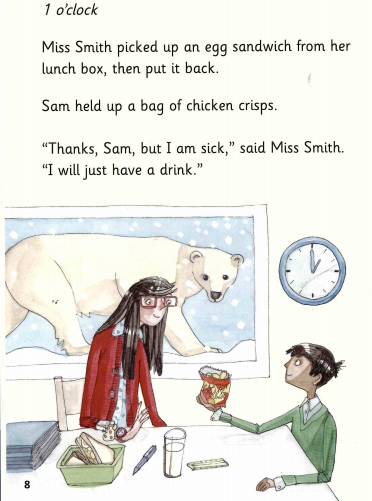